SEE Alignment Systems Update
Malcolm Guthrie
www.europeanspallationsource.se
6 March, 2018
Sample environment mounting and alignment
Key goals:
Enable possibility of sub-mm reproducibility in mounting
Enable transferability between instruments and offline stations (e.g. for SXL or other pre-alignment)
Cover both floor and flange mount instruments
Support distinct levels (with adapters) to cover broad range of equipment dimensions
2
Flange mount
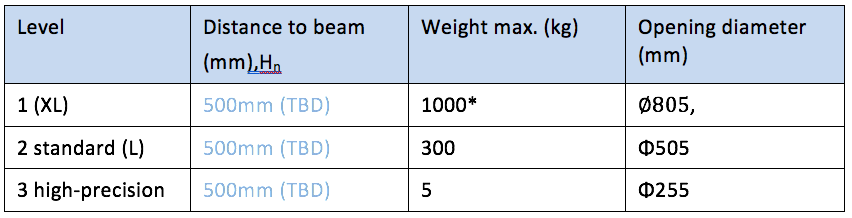 Level 1 (largest envisaged SEE)

Flange to sample distance = 600mm
Maximum mass 1000 kg
Largest SEE ø = 800mm
3
Flange mount
SEE flange 
SAD is responsible
One for each SEE
SAD controls precision
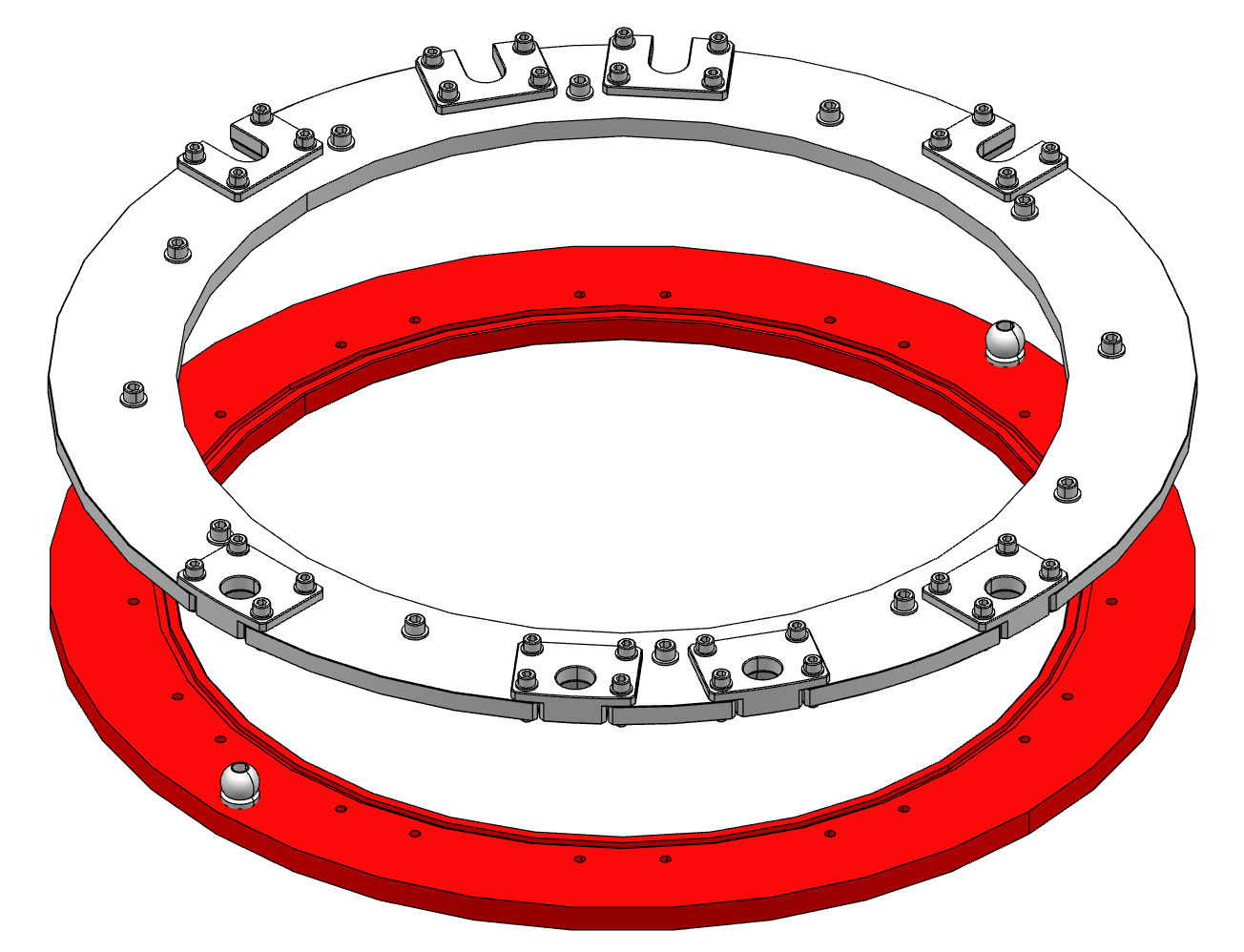 Instrument adapter
“Shared” component: SAD defines O-ring, alignment pins and bolt holes. Instrument defines everything else.
One per instrument
Instrument controls precision
4
Flange mount
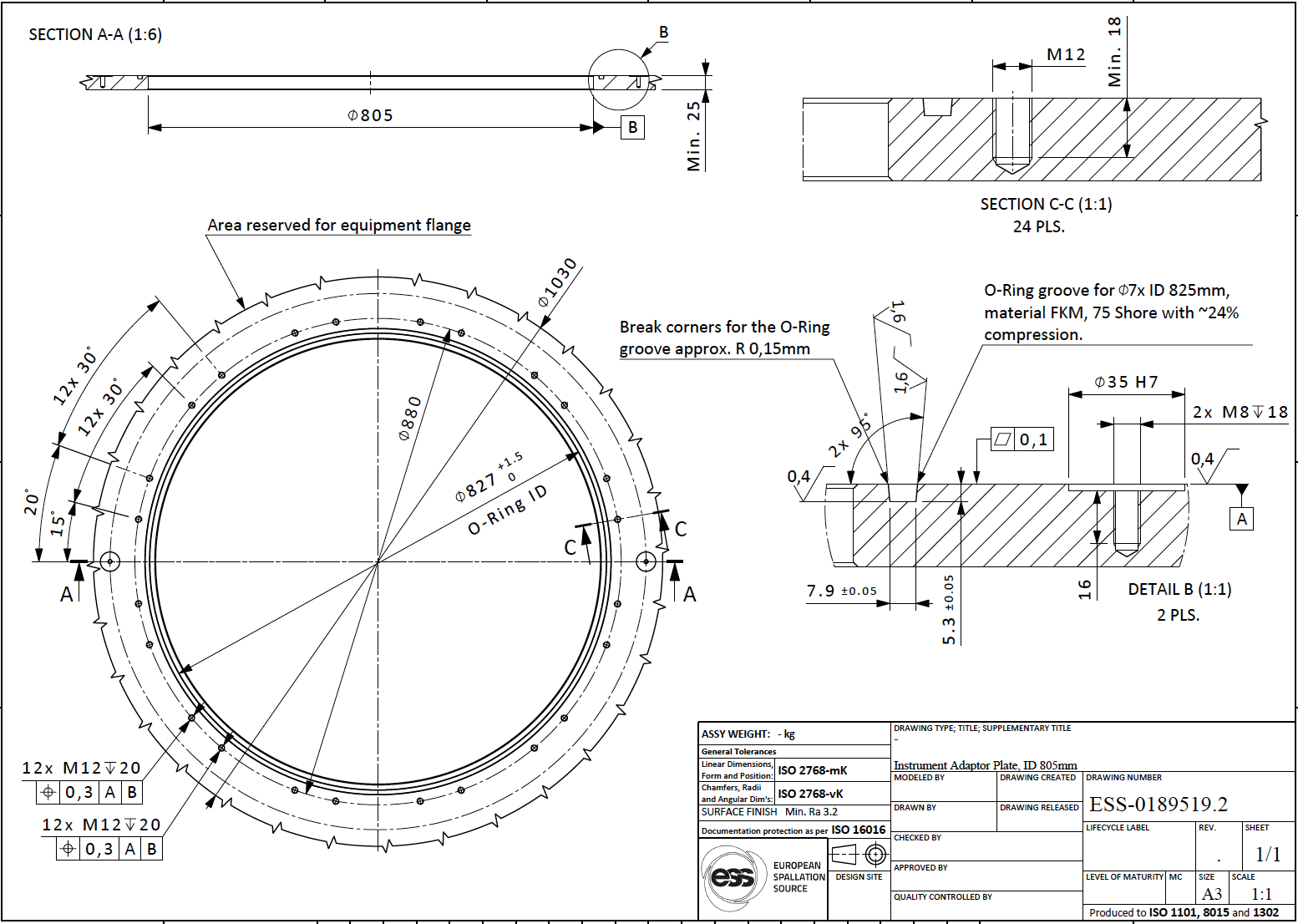 5
Floor mount
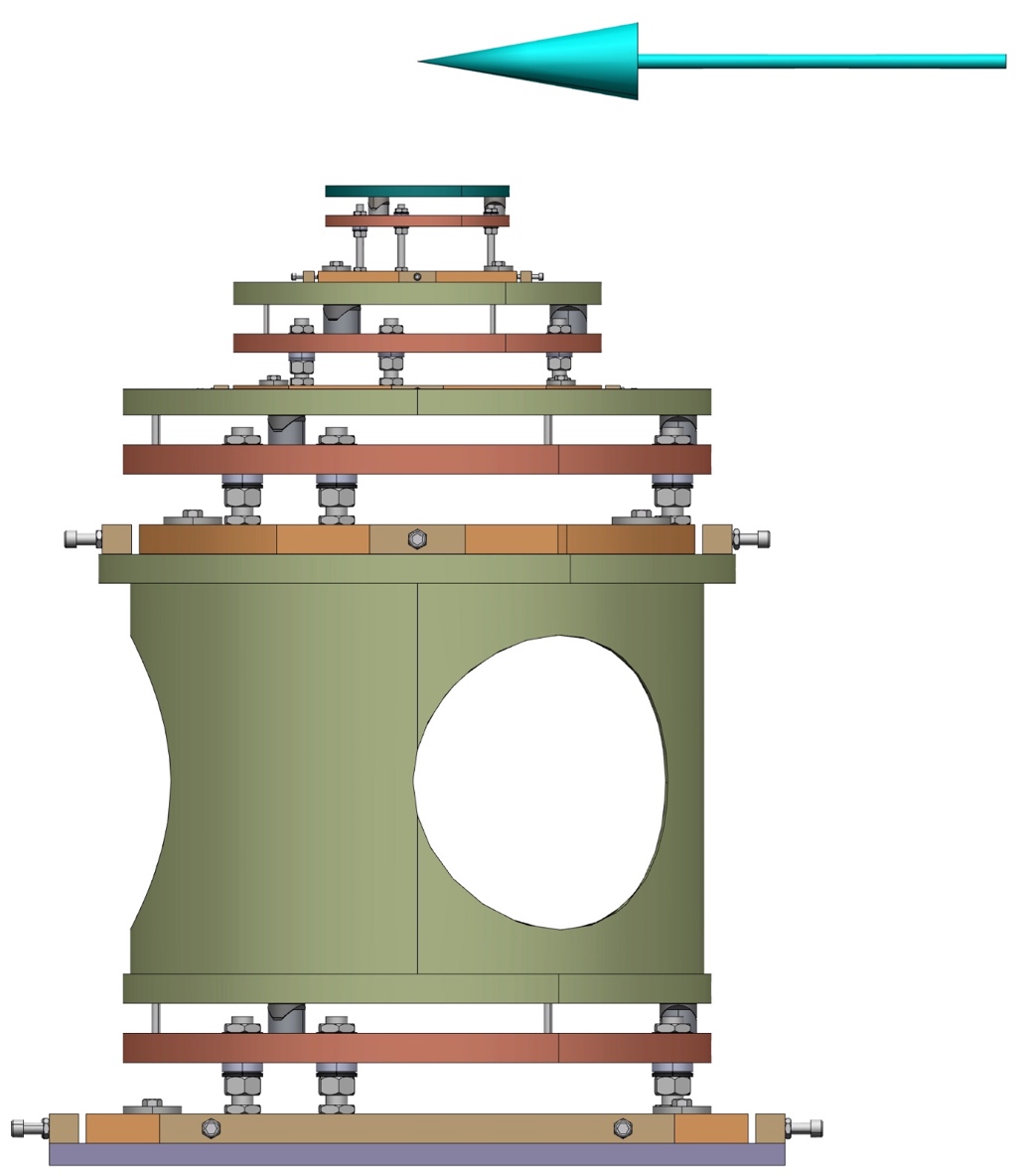 Oops!
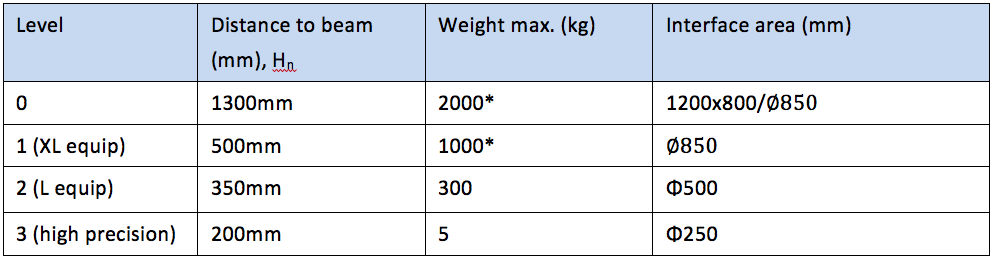 (last night!)
6
Floor mount
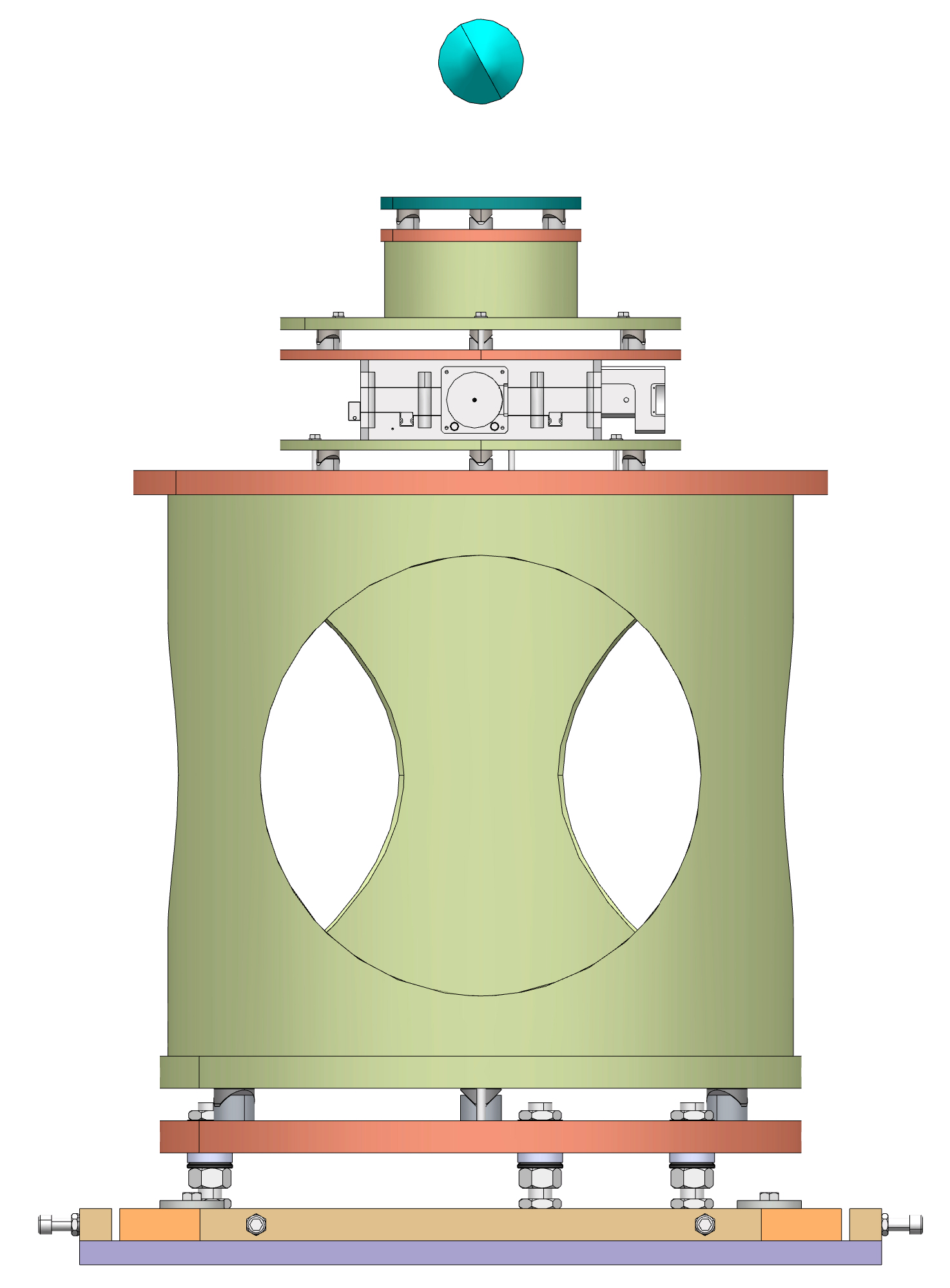 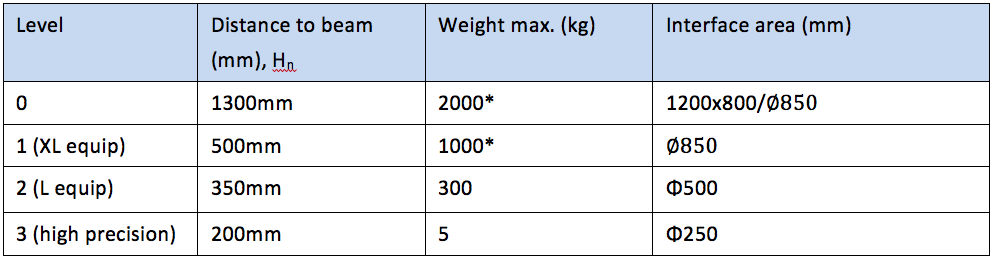 7
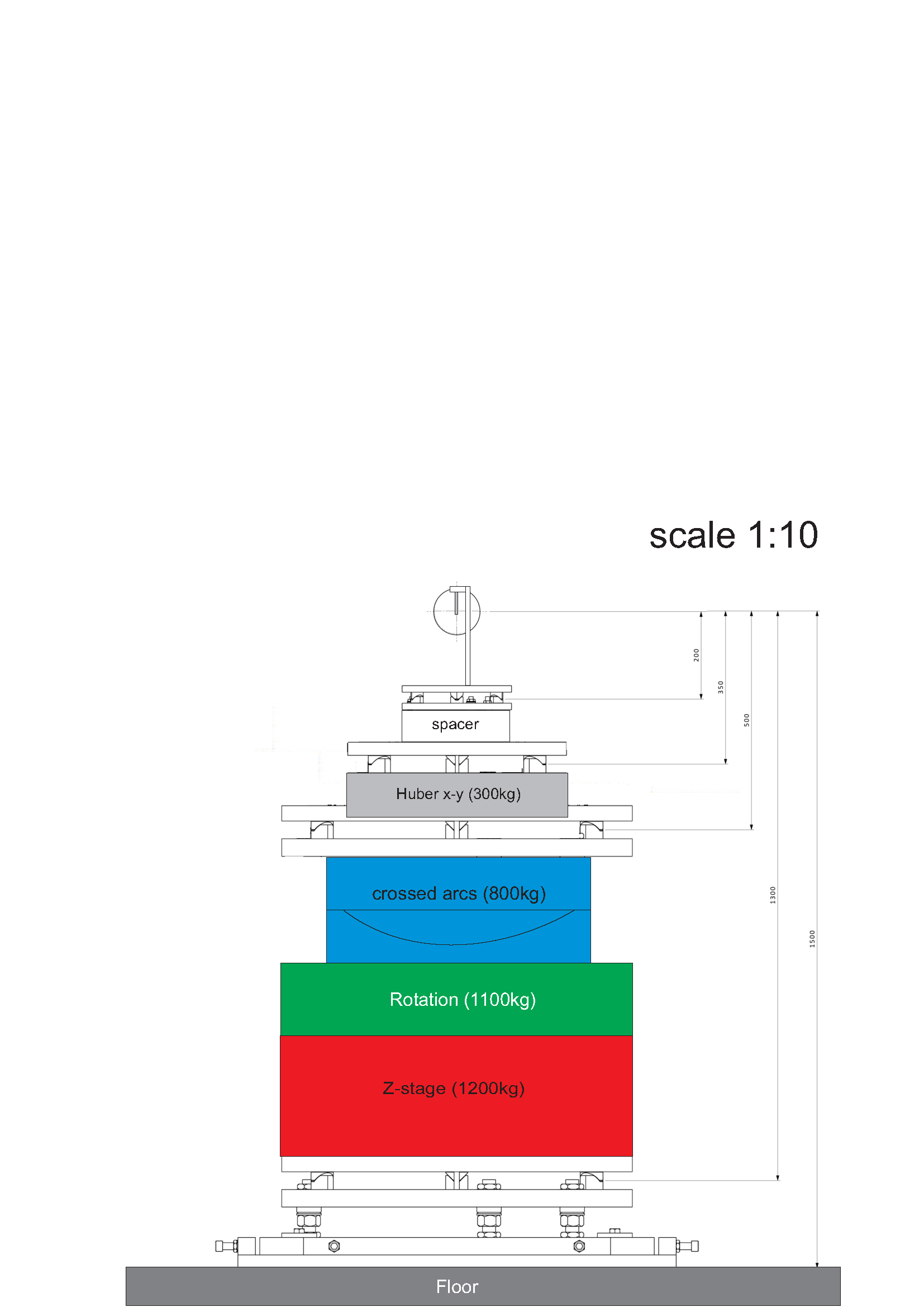 Level 3: Van Can
8
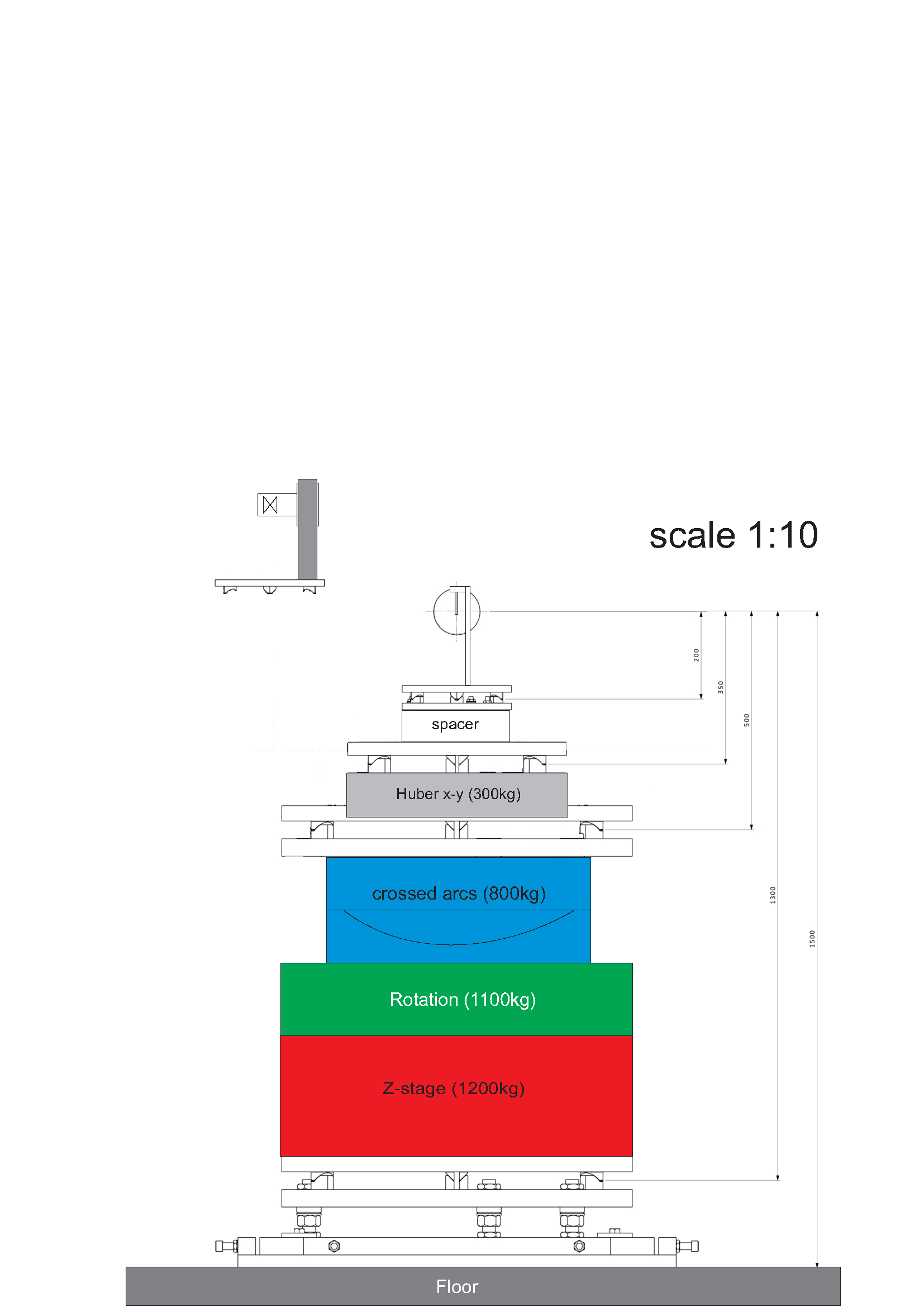 Level 3: DAC
9
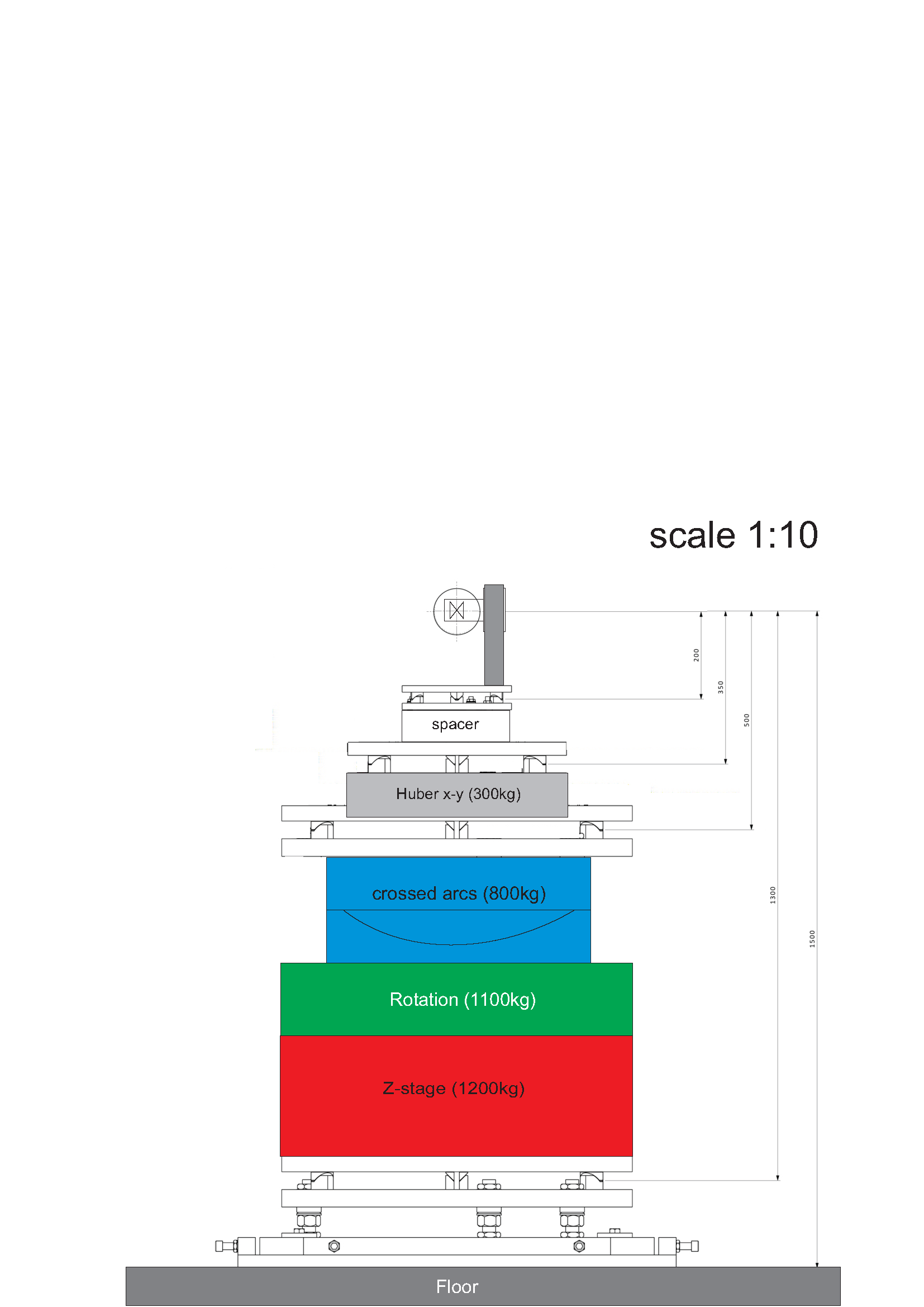 Level 3: DAC
10
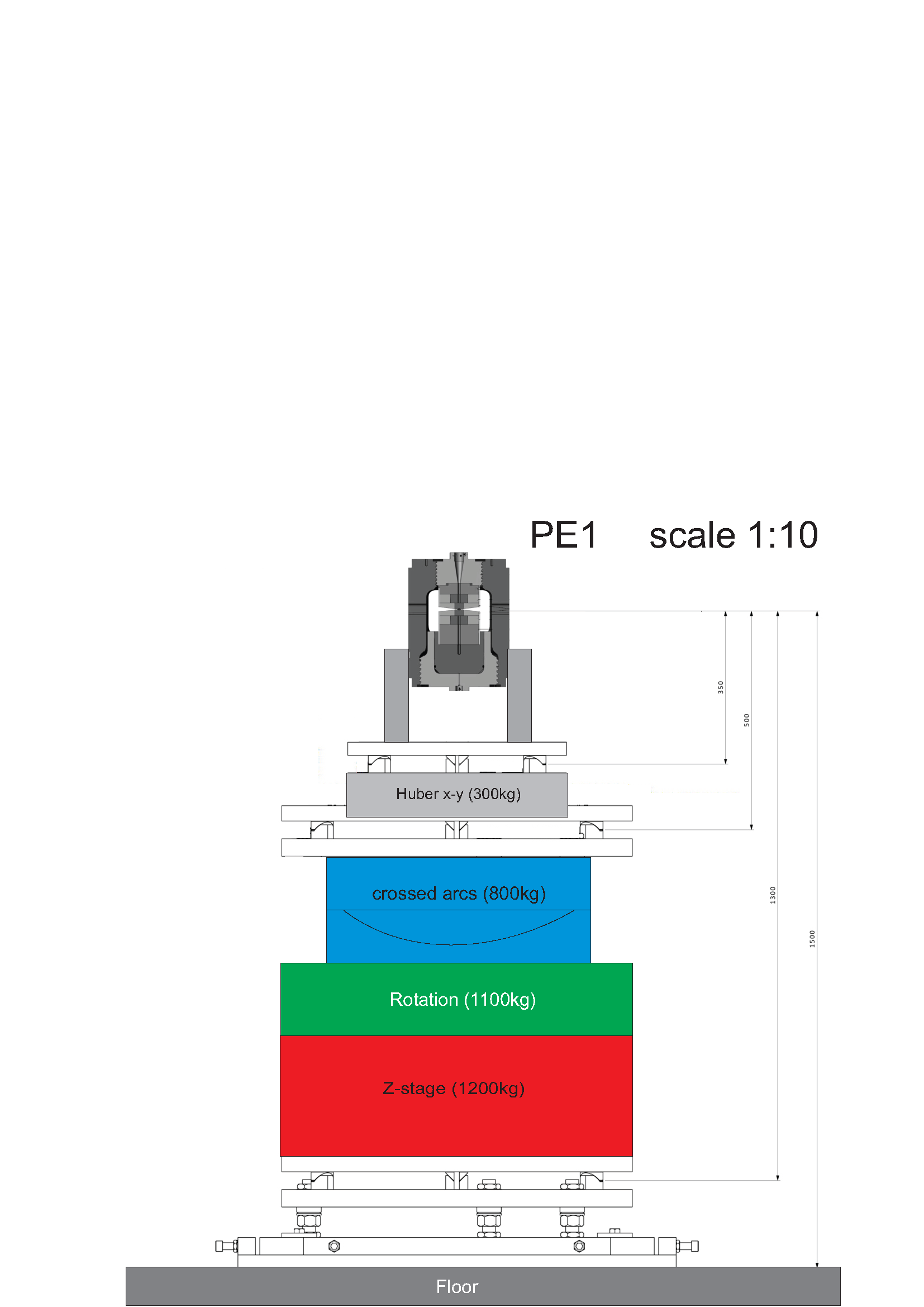 Level 2: PE cell
11
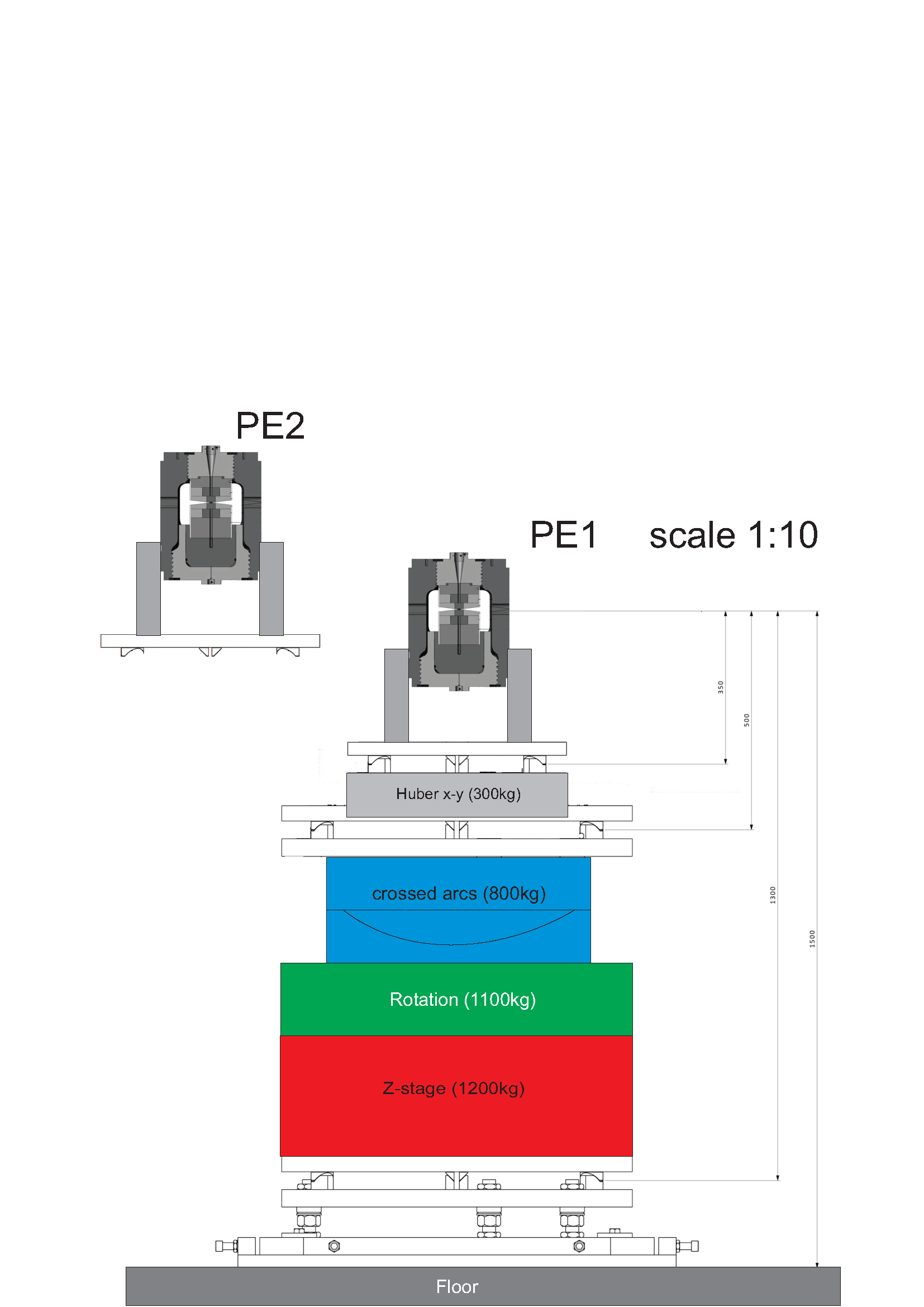 Level 2: 2nd PE cell
12
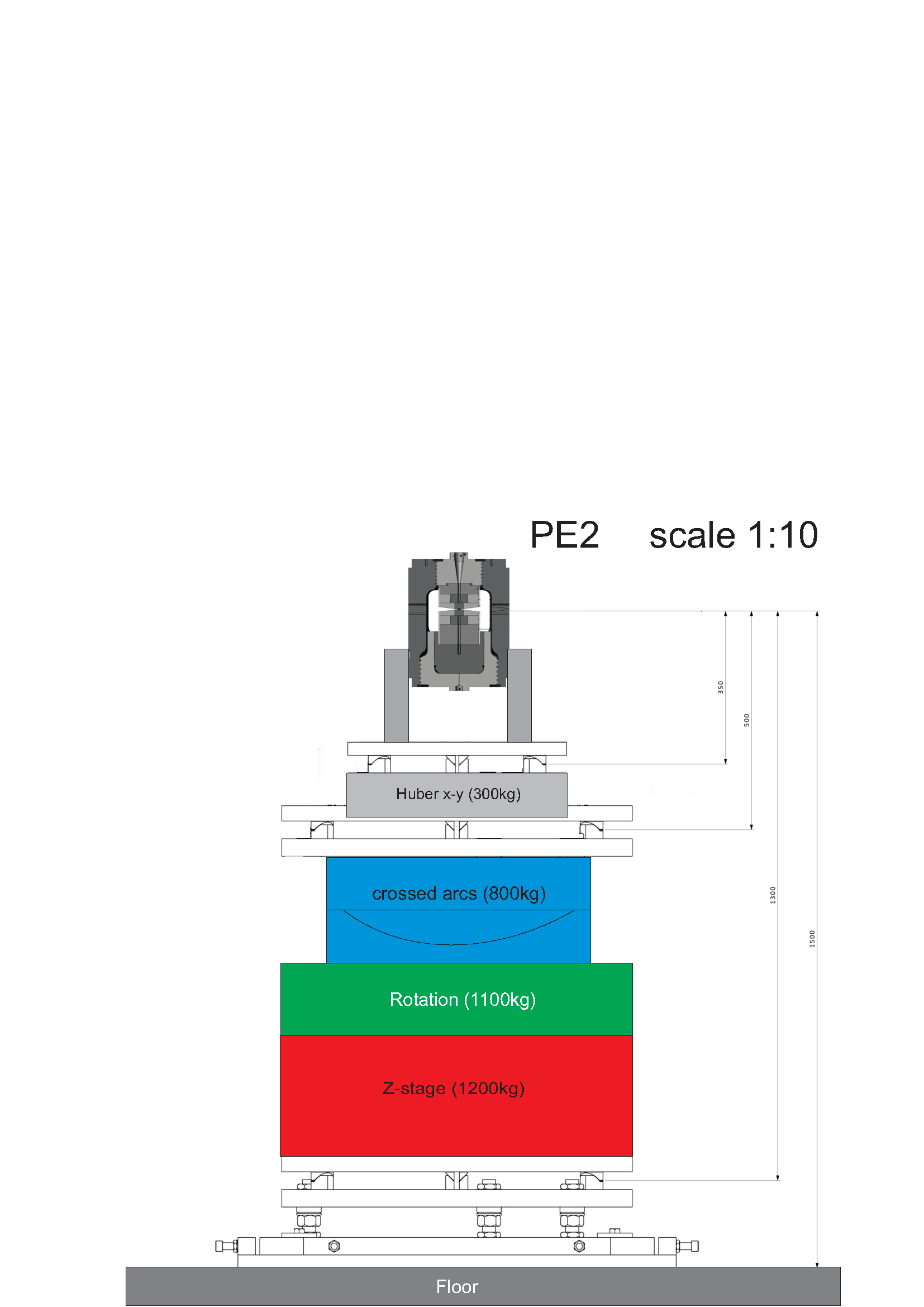 Level 2: 2nd PE cell
13
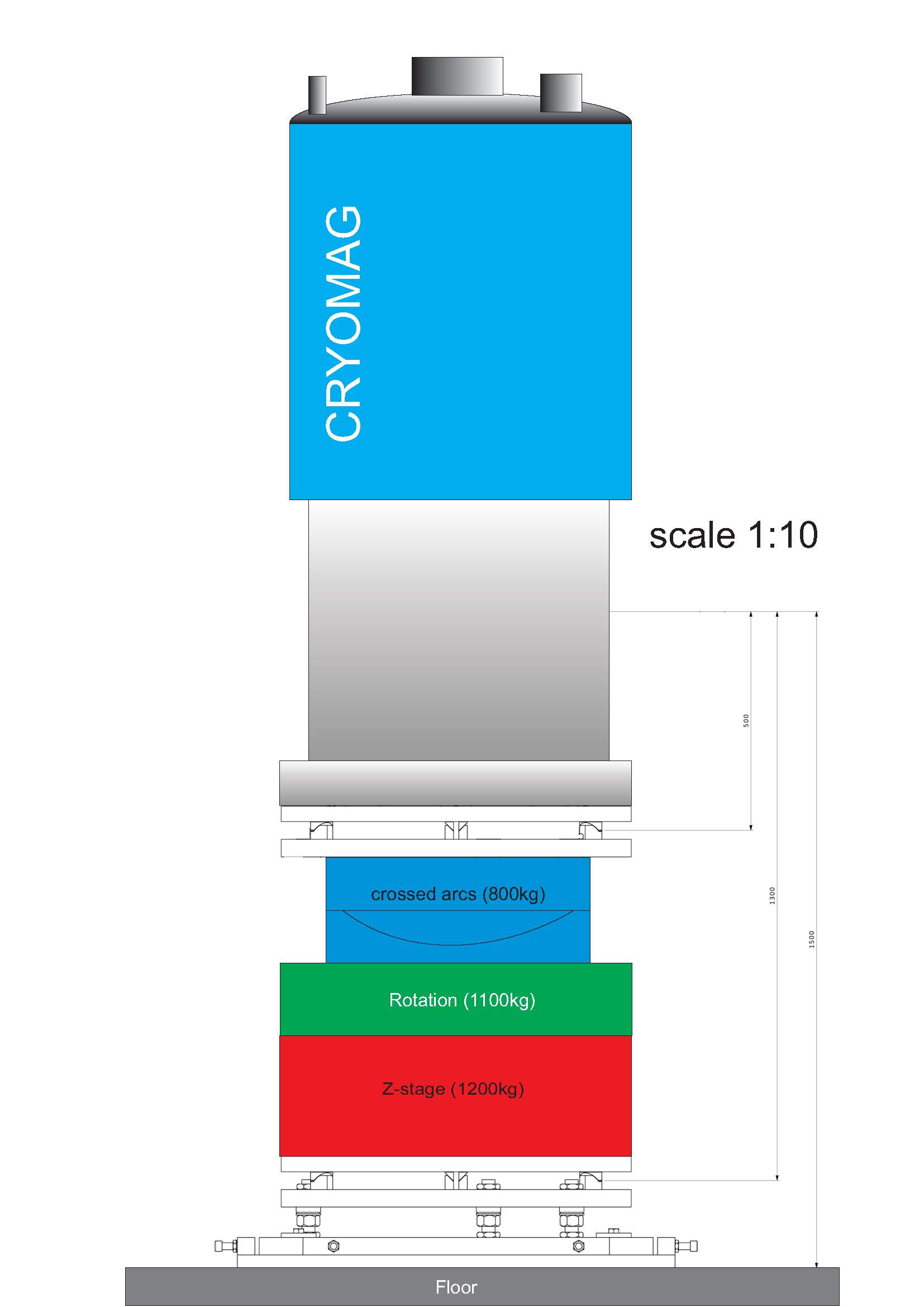 Level 1: cryomag
14
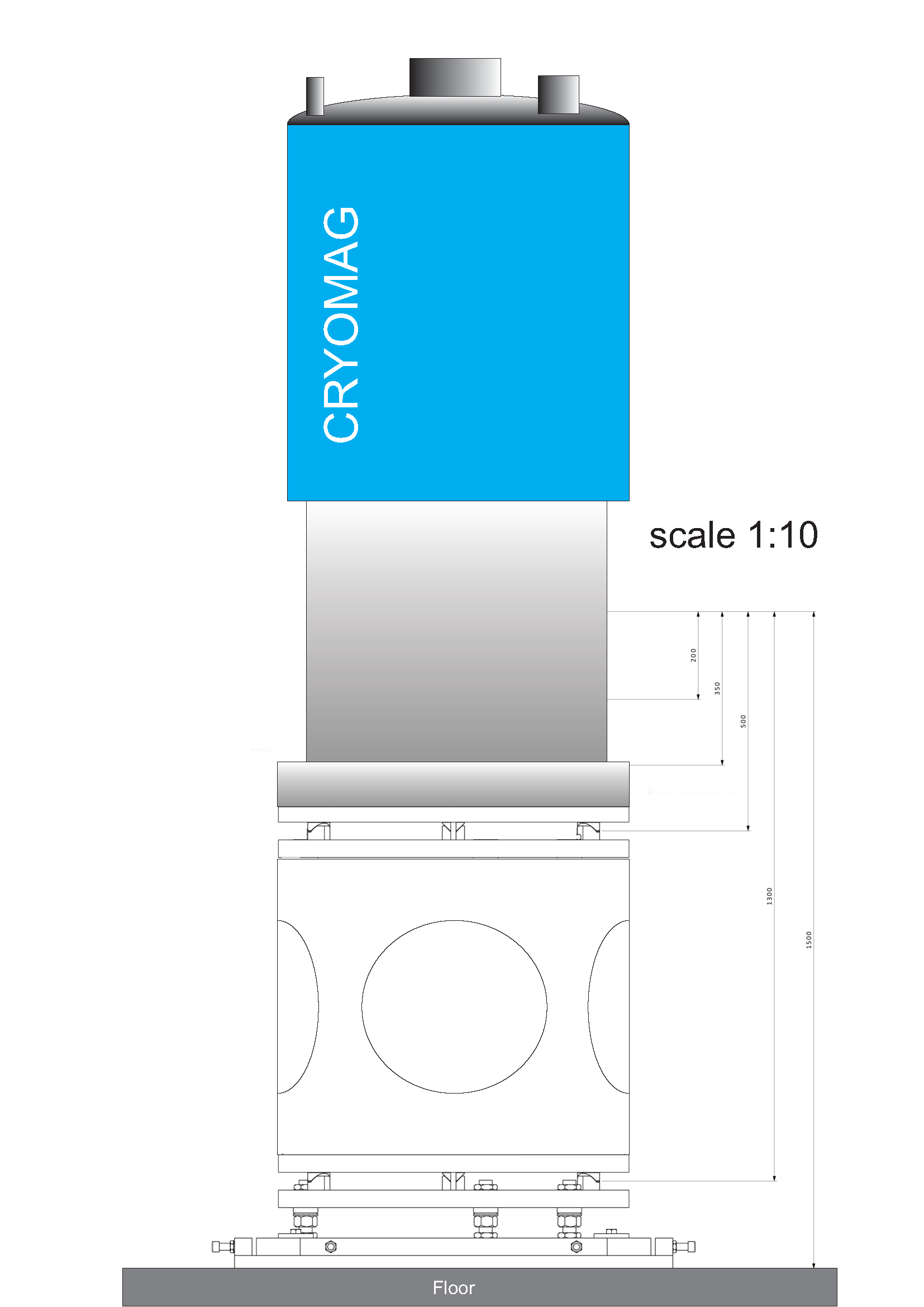 Level 1: cryomag (no stage)
15
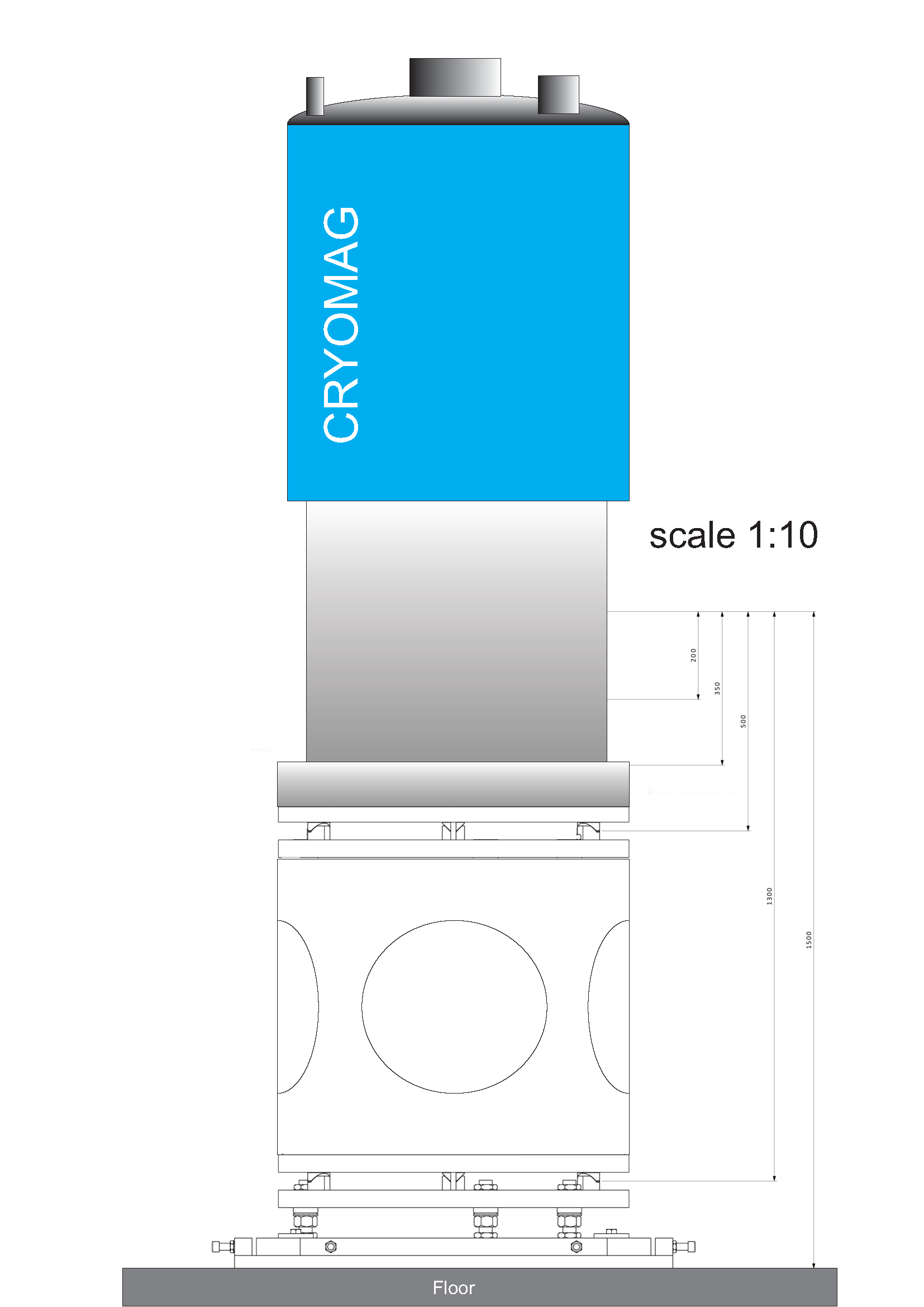 Flange-mount
Level 1: cryomag (no stage)
16
Single-crystal alignment
Possibility: Laue station on Test Beamline
Within budget: 
Basic Linear stages
Shielding and PPS
A few detectors (self-made prototypes from detector group)
Might be feasible to create orientation station for little cost.
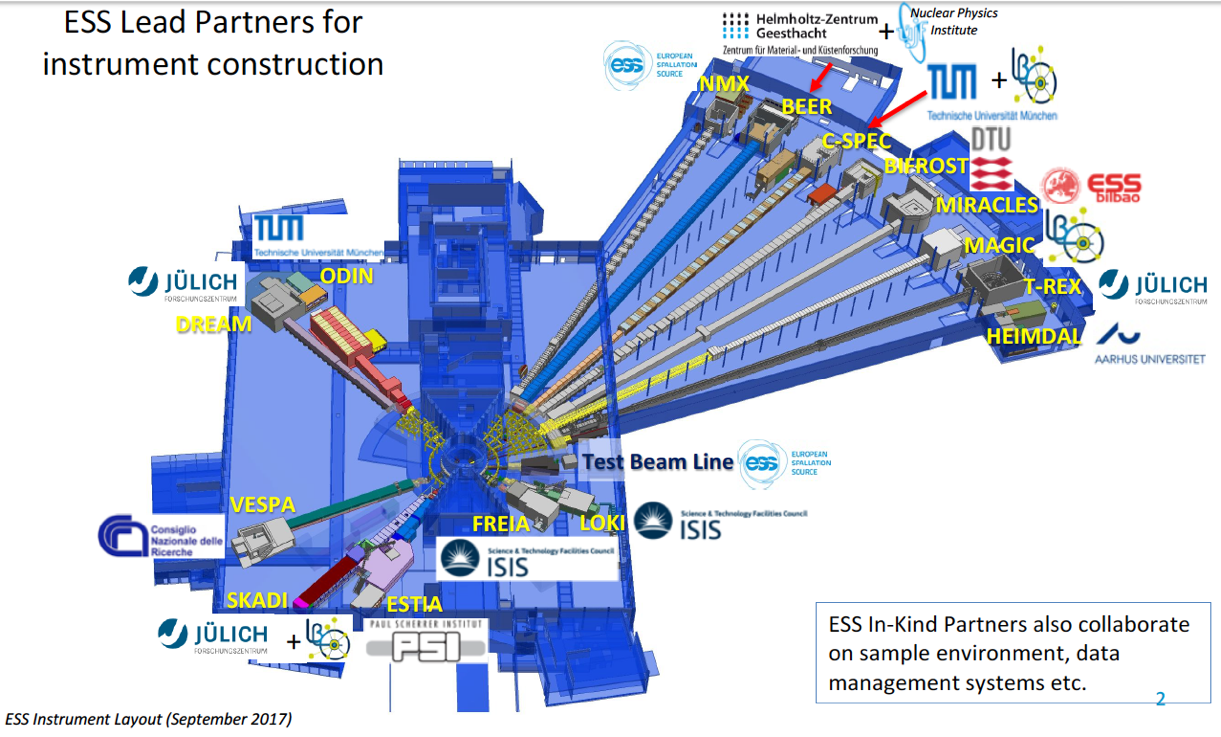 17